High-Performance Computing Infrastructure for South East Europe’s Research Communities
Luka Filipović
Centar Informacionog Sistema 
Univerzitet Crne Gore
HP SEE
Ugovor: RI-261499
Tip projekta: CP & CSA
Početak projekta: 01.09.2010
Trajanje: 33 mjeseca (24+9 mjeseci)
Budžet: 3 885 196 €
Finansiranje od strane Evropske komisije: 2 100 000 €
Web site:  www.hp-see.eu
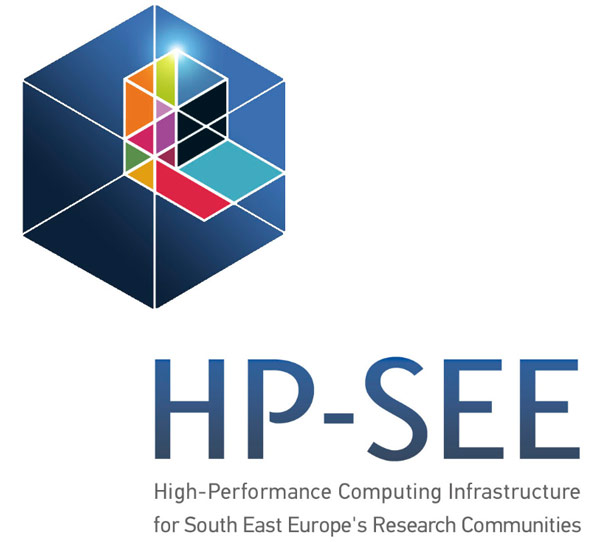 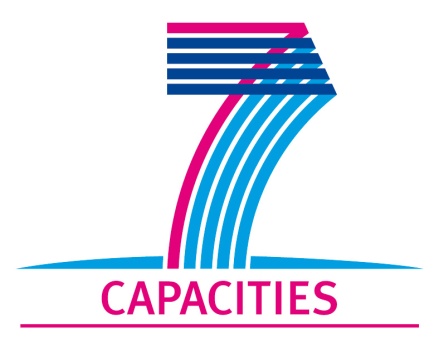 HP SEE : UoM training – 29.03.2012                                                                                     2
Partneri
Potpisnici sporazuma :
i više desetina naučno-istraživačkih ustanova (3rd party)
HP SEE : UoM training – 29.03.2012                                                                                     3
Model komunikacijske infrastrukture i usluga za JugoistočnuEuropu
Seismology, Meteorology, Environment
Comp physics,
Comp chem, Life sciences
User / Knowledge layer
HP-SEE
SEE-GRID
GEANT & SEE-LIGHT
HP SEE : UoM training – 29.03.2012                                                                                     2
Hronologija FP6 i FP7 projekata
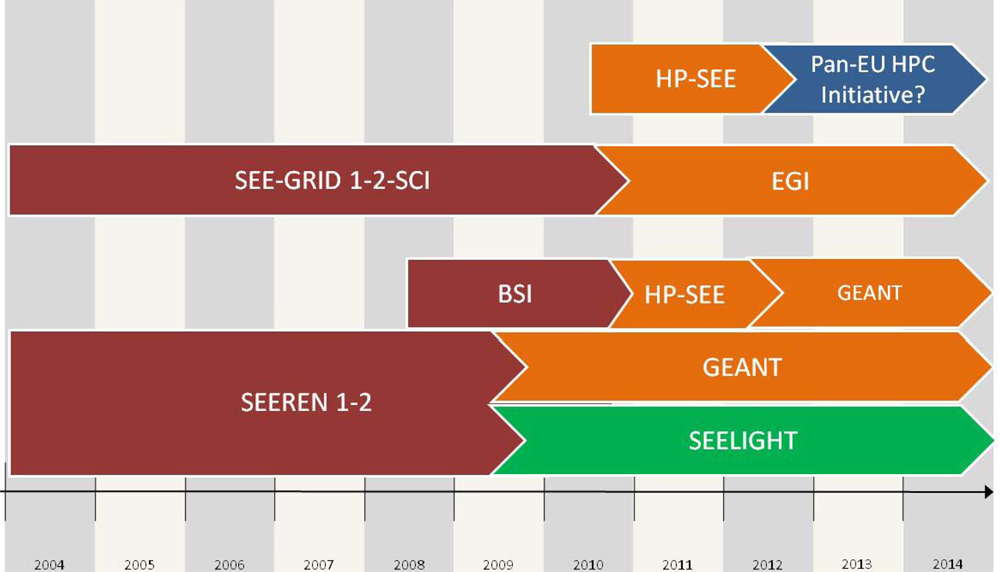 HP SEE : UoM training – 29.03.2012                                                                                     2
Ciljevi HP SEE projekta
Cilj 1 : Podrška multidisciplinarnim virtuelno-istraživačkim organizacijama
Cilj 2 : Uvođenje integrisane infrastrukture za virtuelne istraživačke organizacije
Cilj 3 : Razvoj politike i stimulisanje regionalnog uključivanja u pan-Evropske HPC trendove
Cilj 4 : Jačanje povezivanja kadrova na nivou država i regiona
HP SEE : UoM training – 29.03.2012                                                                                     2
Organizacija rada
HP SEE : UoM training – 29.03.2012                                                                                     2
HPSEE infrastruktura
HP SEE : UoM training – 29.03.2012                                                                                     2
Aplikacije u okviru virtuelno–istraživačkih organizacija
Fizika
6 država,
8 aplikacija.
Hemija
6 država,
7 aplikacija.
Prirodne nauke
5 država, 
7 aplikacija.
HP SEE : UoM training – 29.03.2012                                                                                     2
HP SEE
Više informacija možete naći na :
http://www.hp-see.eu/
http://hpseewiki.ipb.ac.rs
HP SEE : UoM training – 29.03.2012                                                                                     2